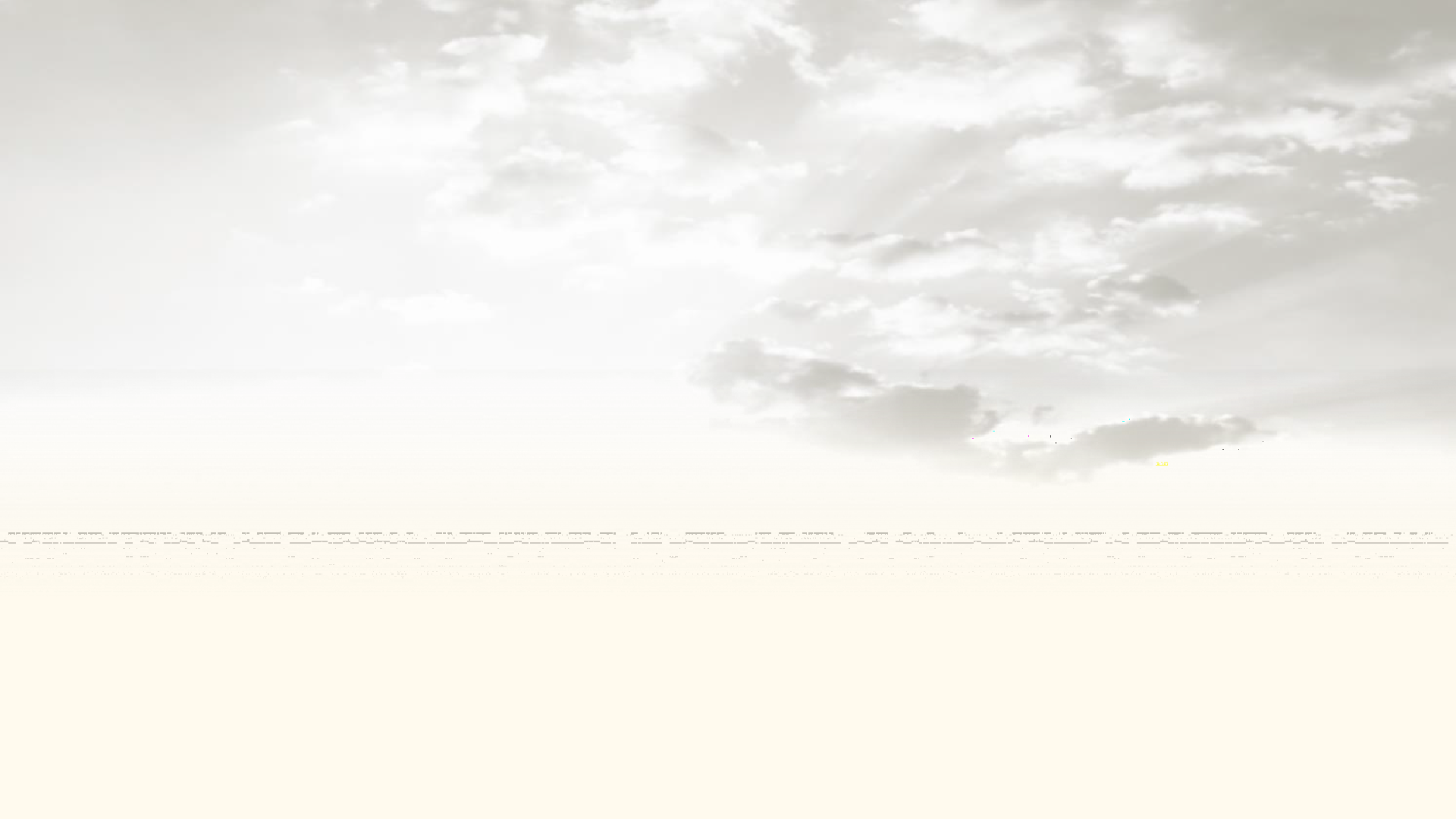 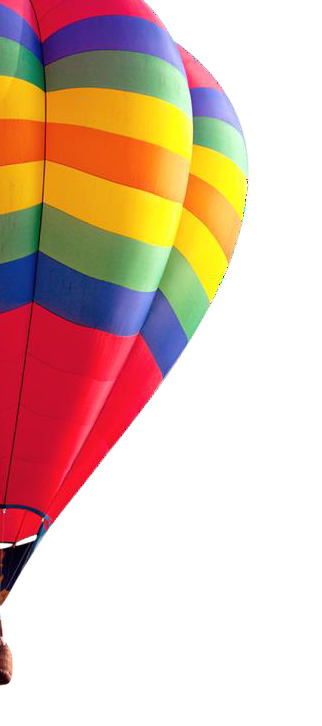 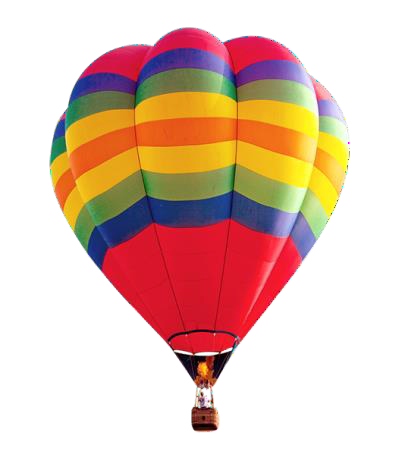 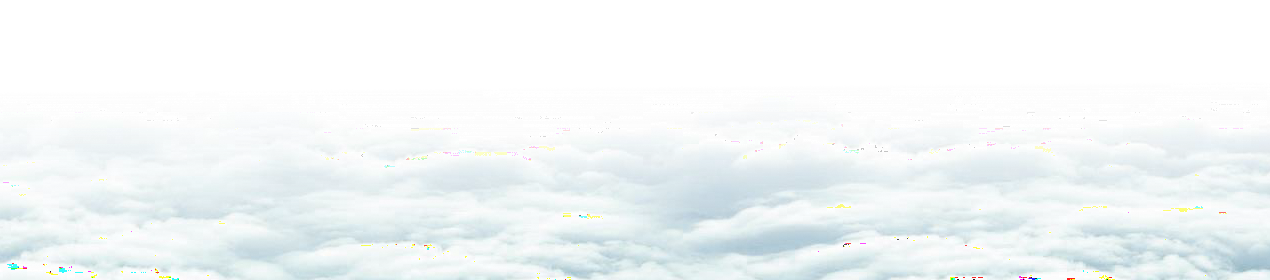 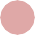 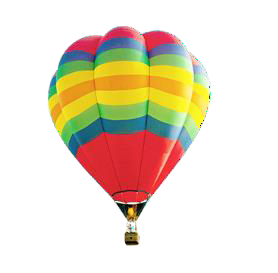 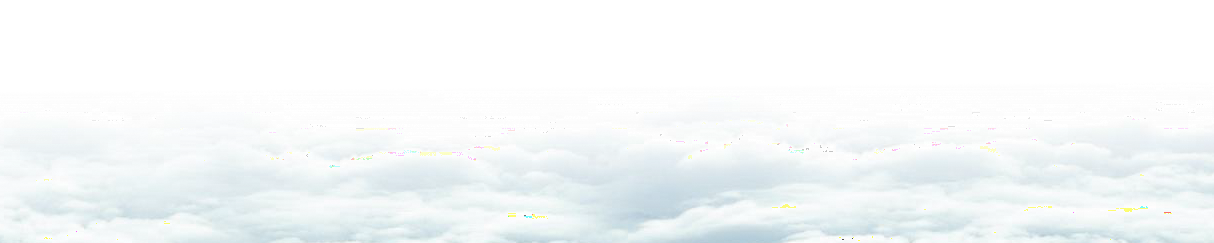 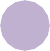 空气的浮力
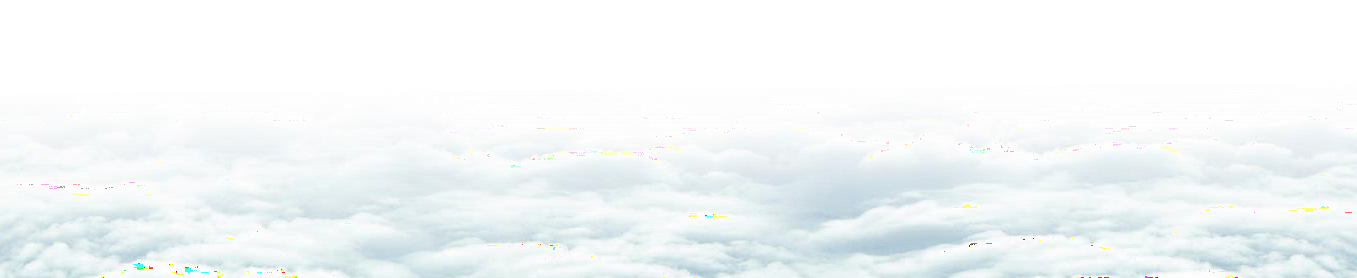 上海市徐汇区光启小学  曹庆明
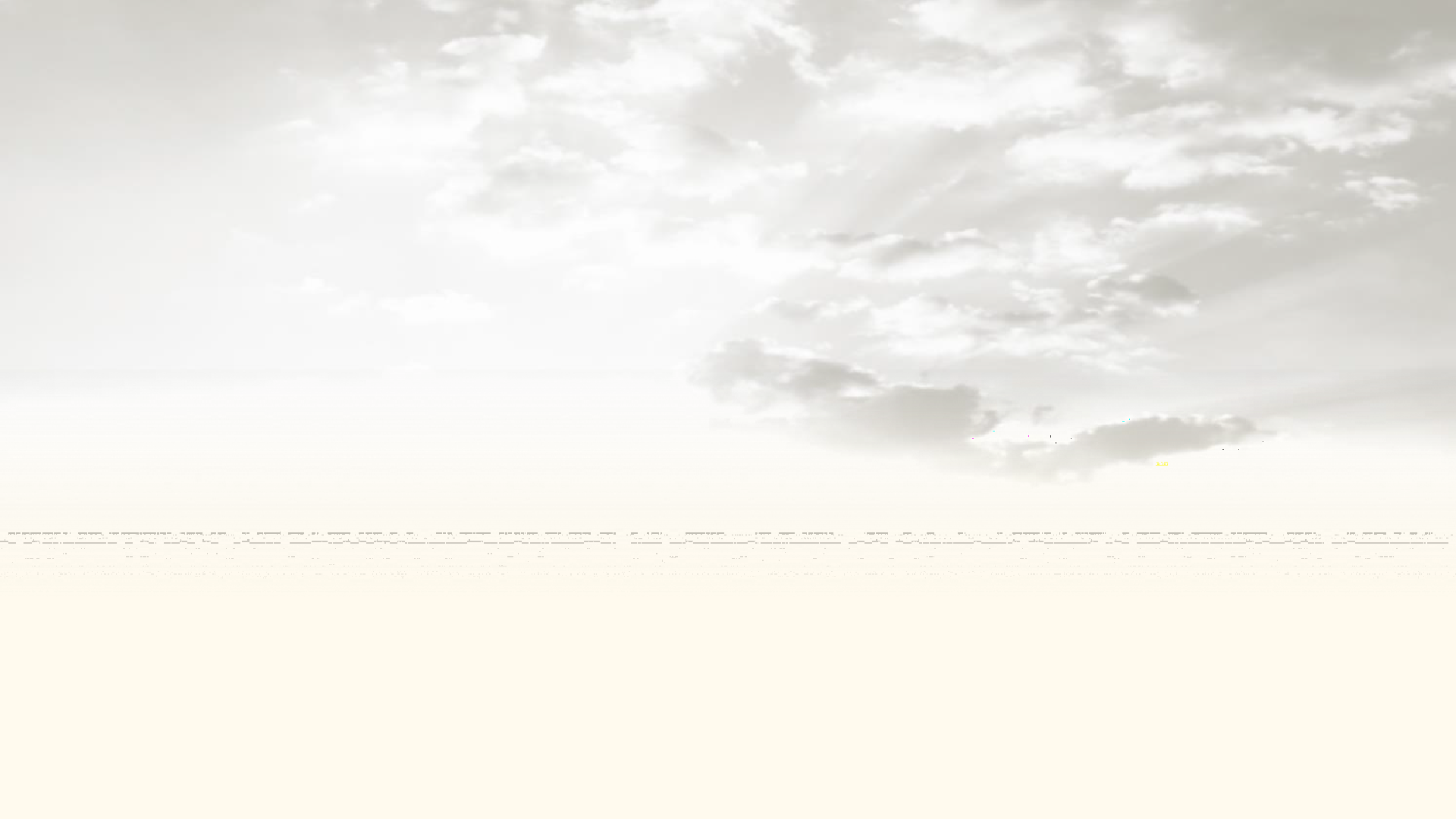 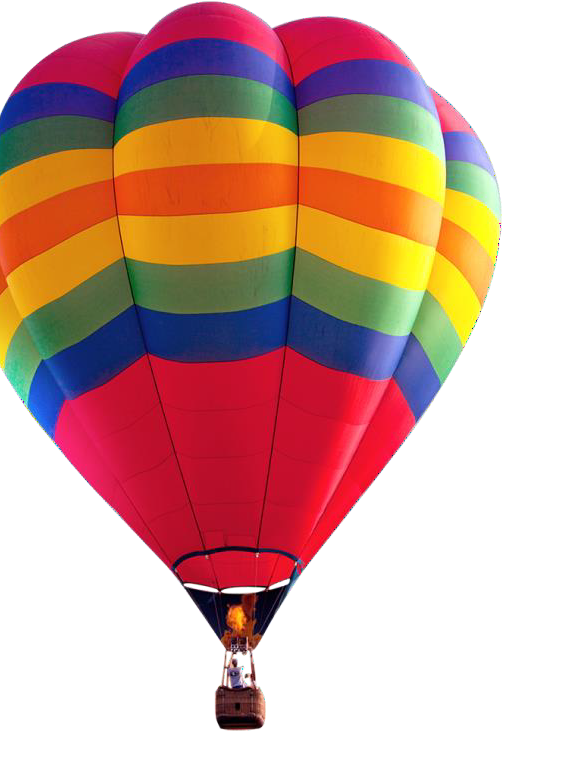 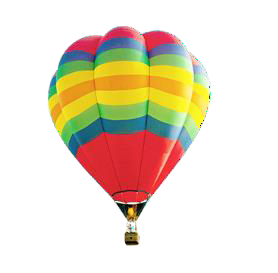 思考：空气有浮力吗？
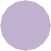 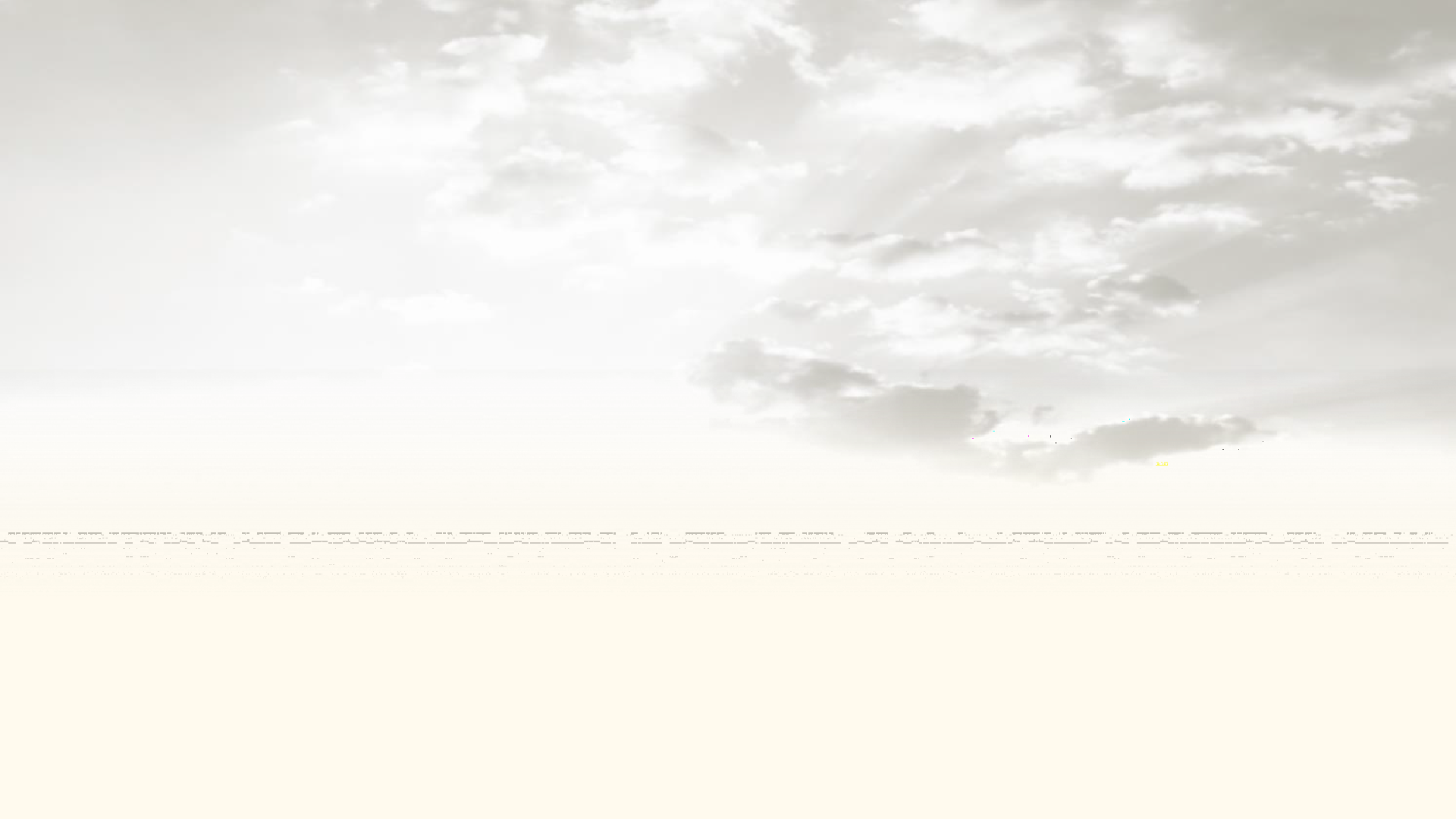 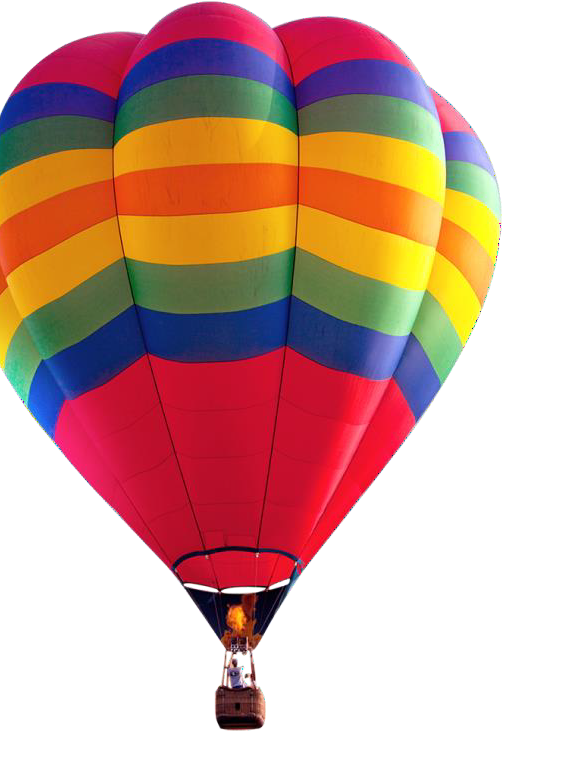 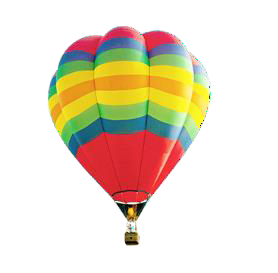 浮力大小与什么有关？
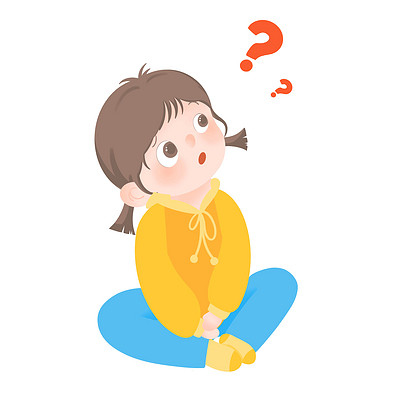 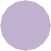 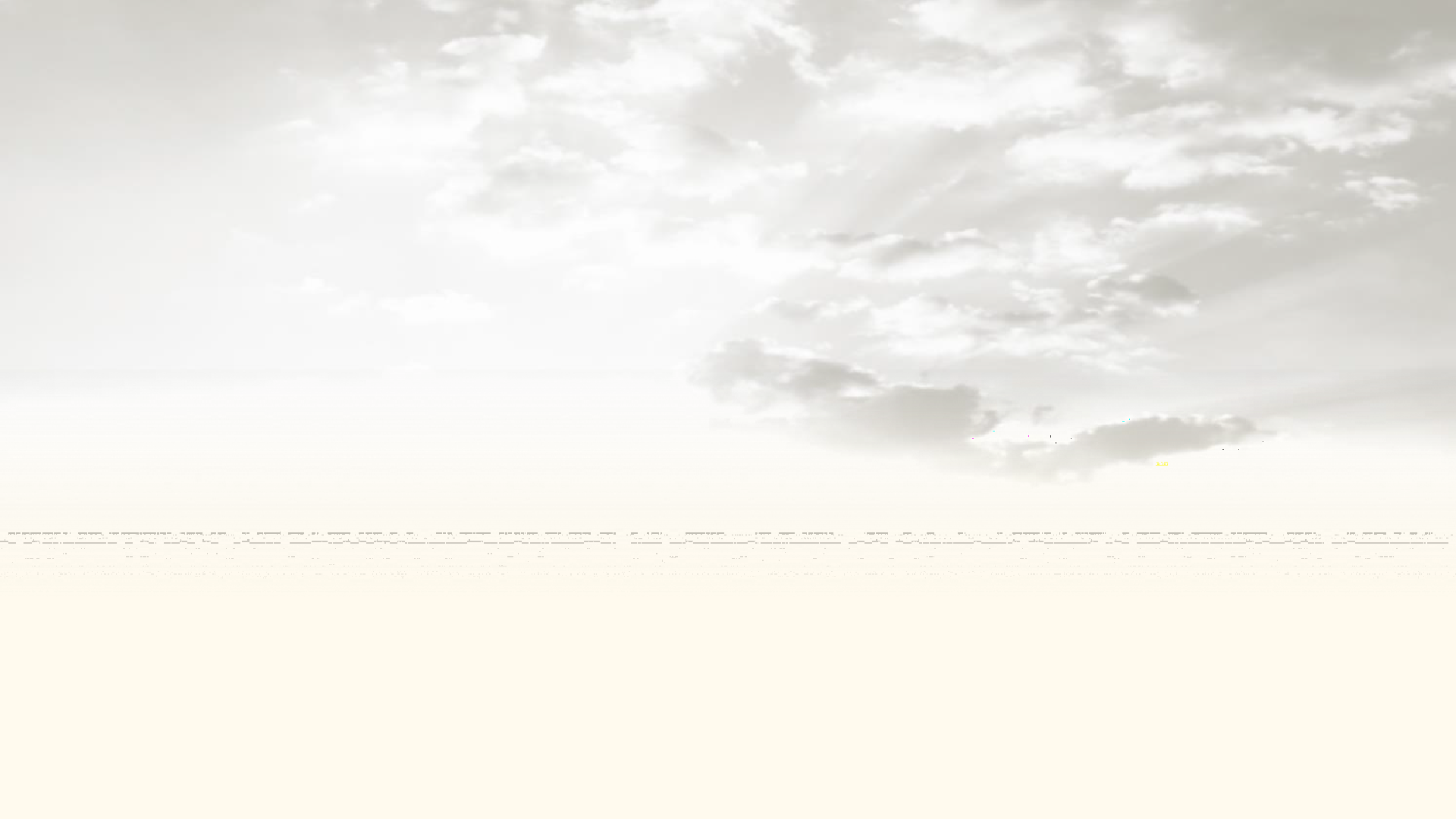 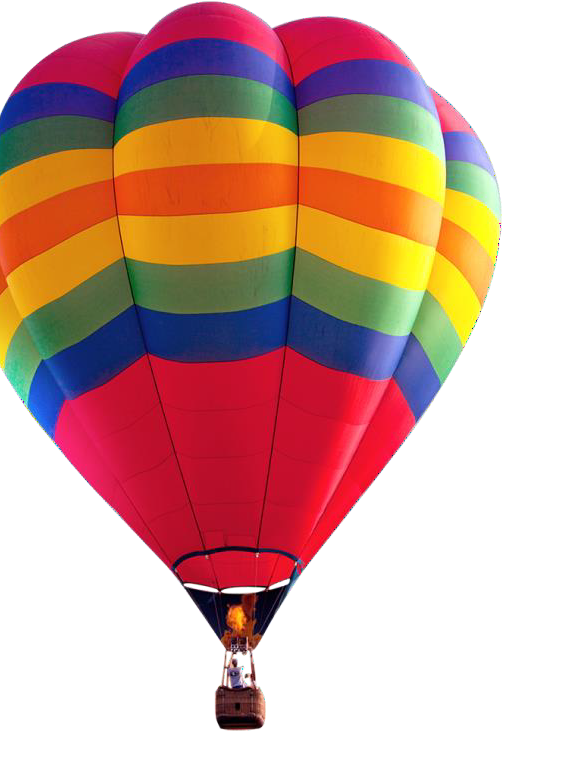 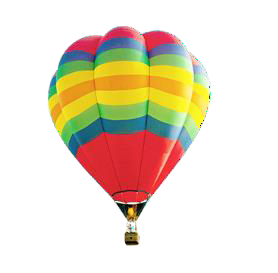 杠杆平衡尺
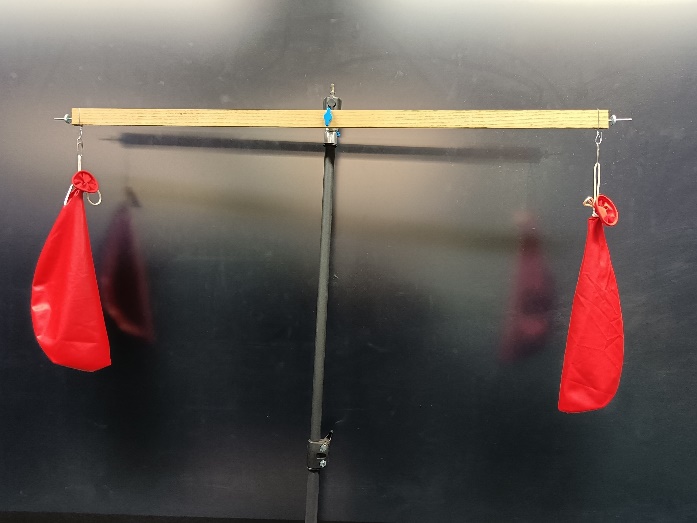 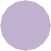 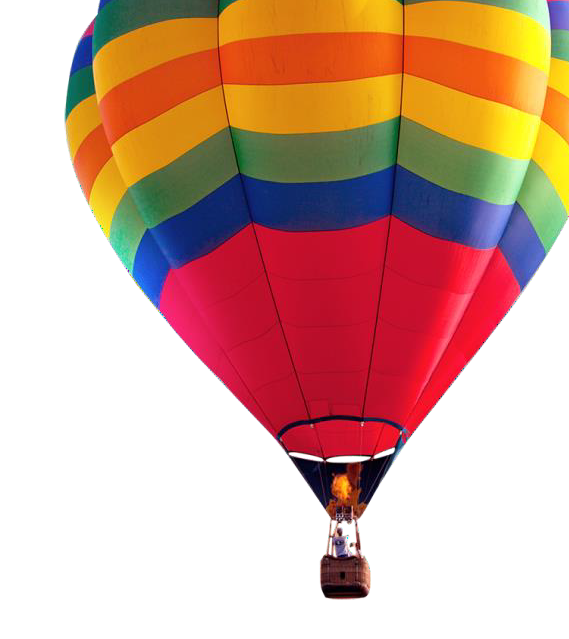 空气的浮力      活动任务单
 
                    组别：            姓名 ：                         
 
活动目的：物体体积对浮力大小的影响
器材准备：杠杆平衡尺、气球、DIS测力计
预测猜想：













 
 


物体的体积与浮力大小的关系是
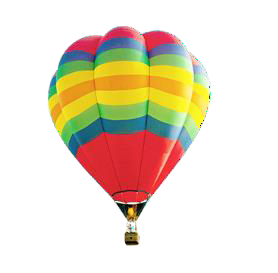 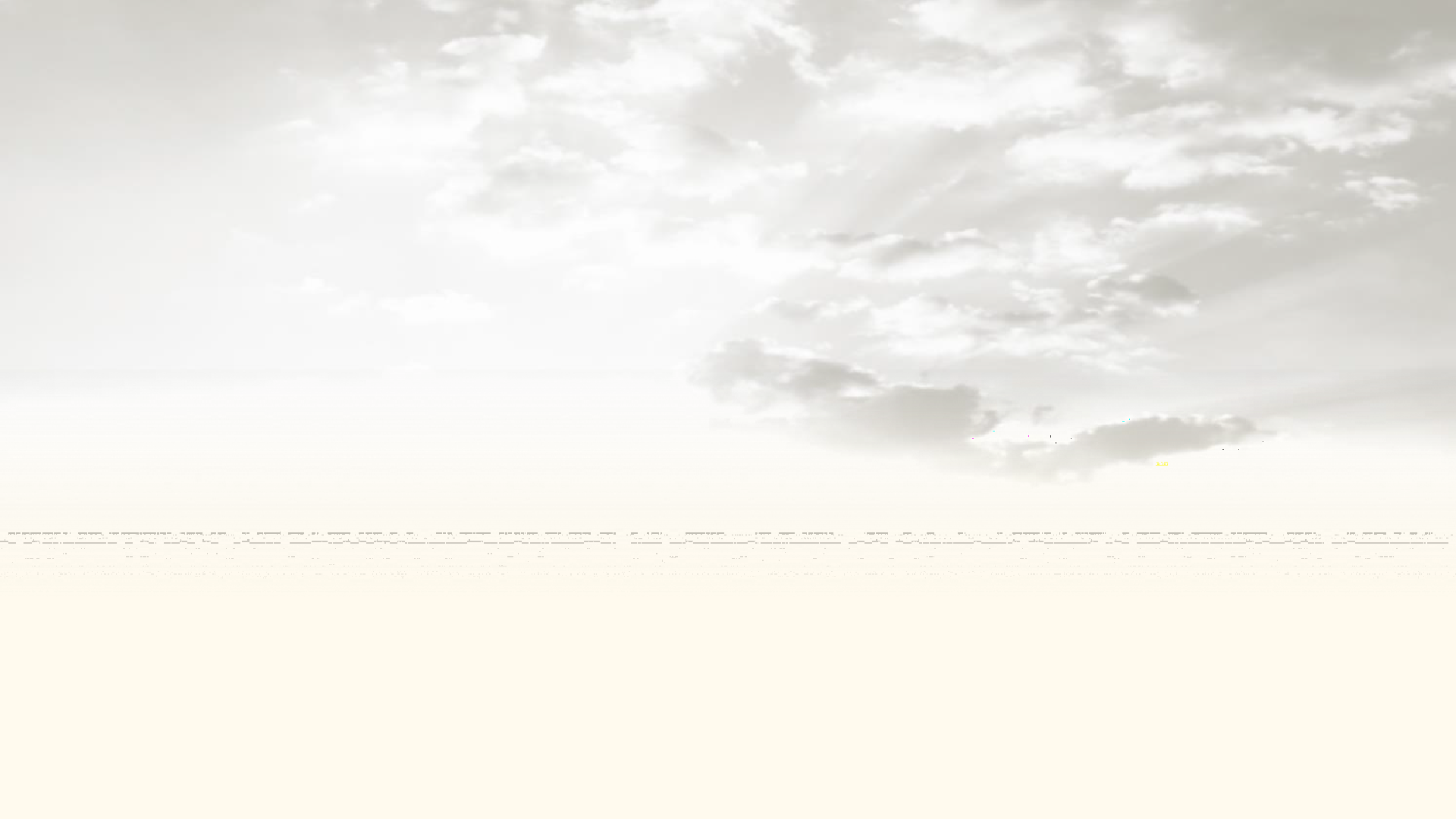 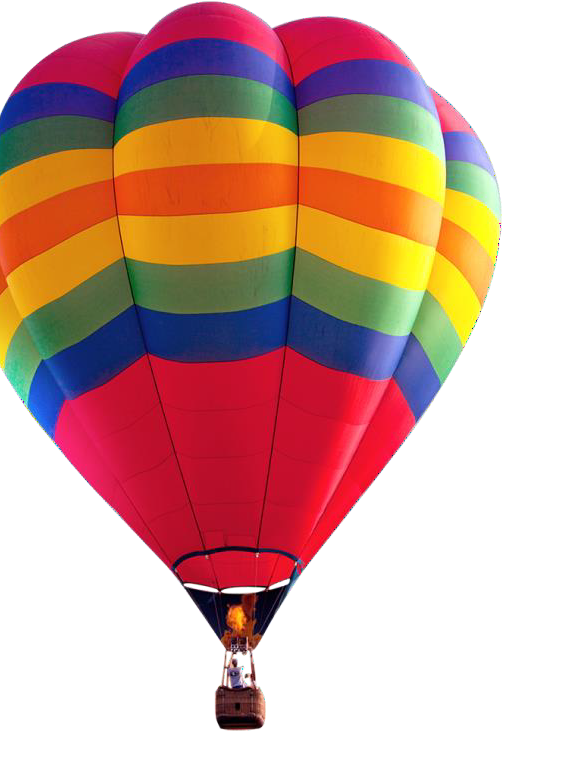 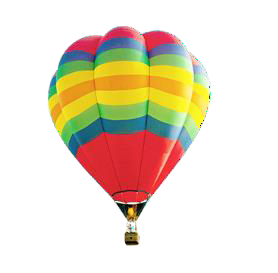 杠杆尺为什么失去平衡？
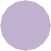 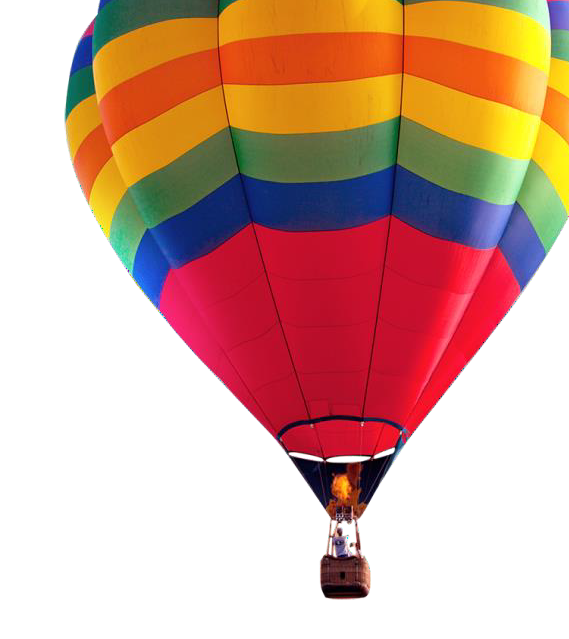 气球“悬空”大挑战
            第      组
    请利用彩色粘土使气球“悬浮”（停留）在空中。比一比谁的
气球留空时间长？ 







我的收获是：
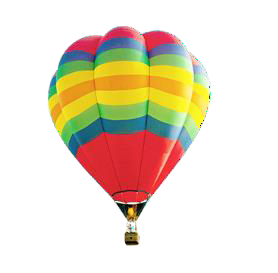 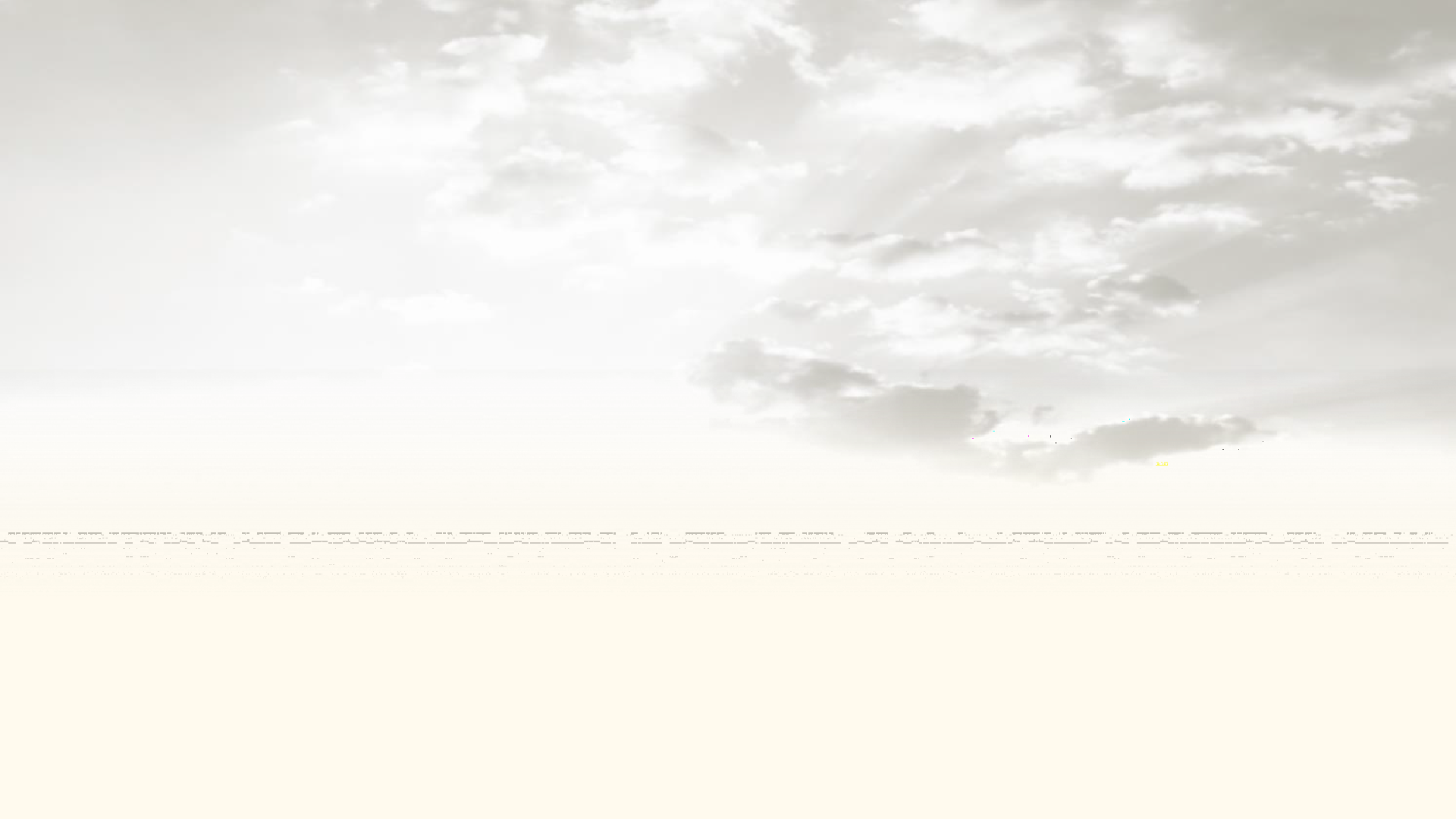 生活中的应用
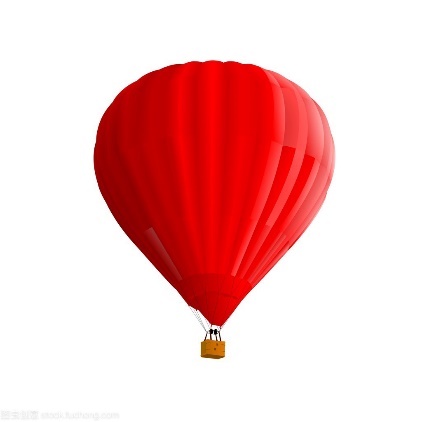 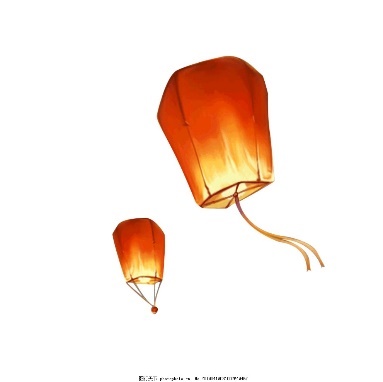 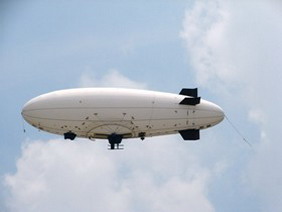 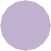 热气球
飞艇
孔明灯
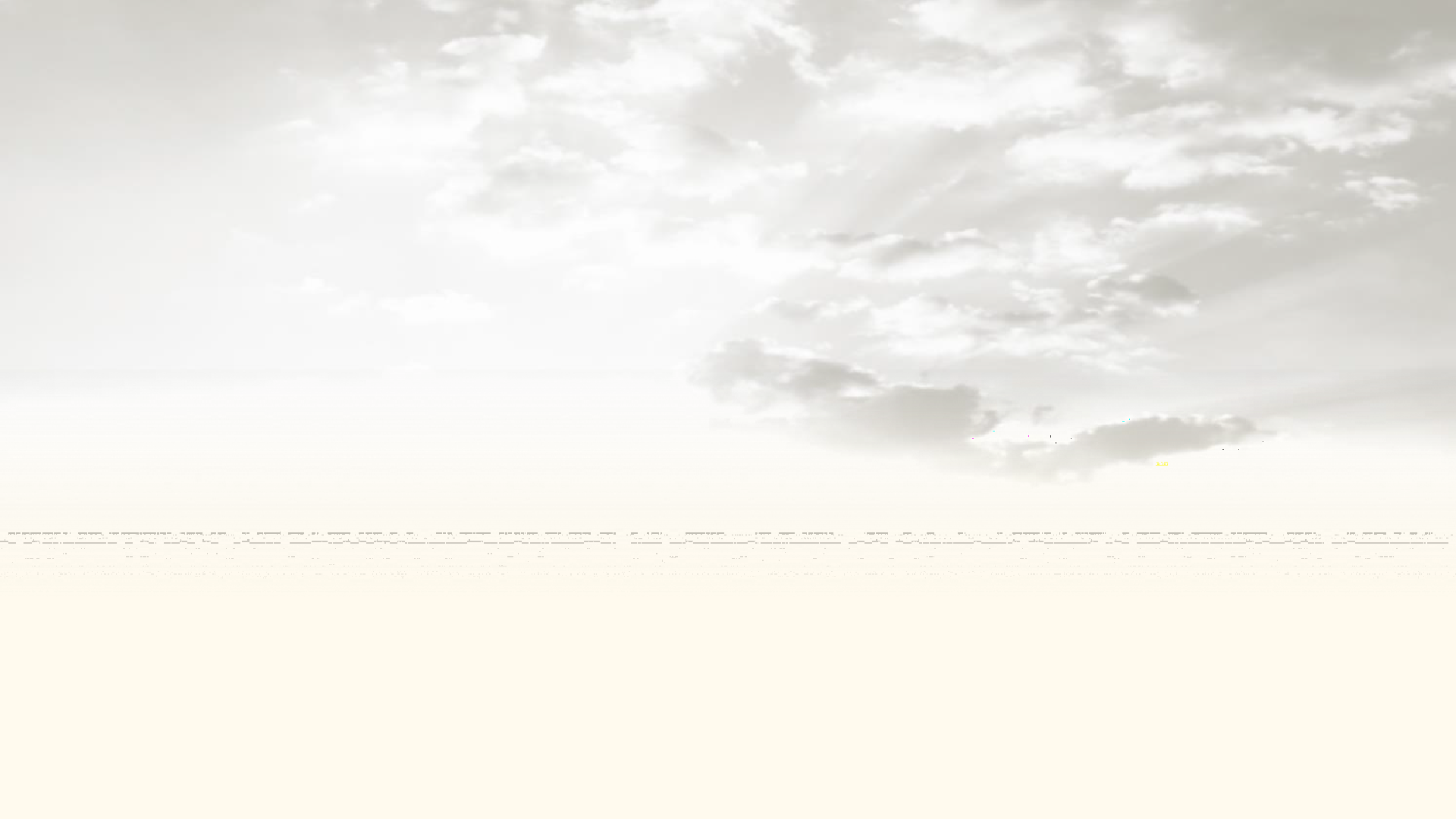 飞艇的原理
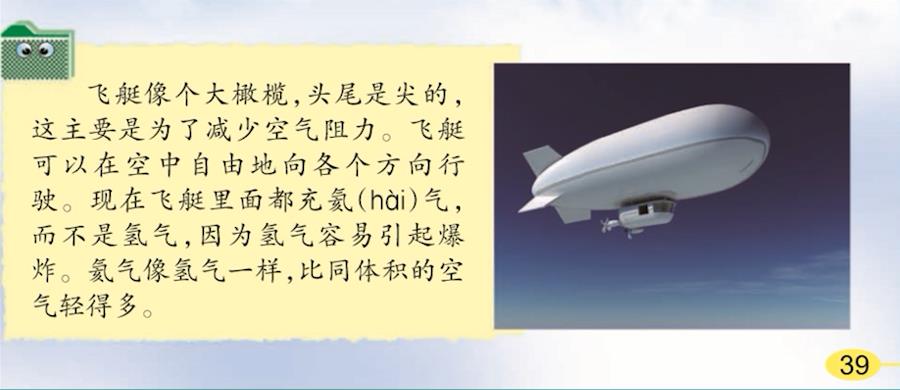 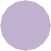 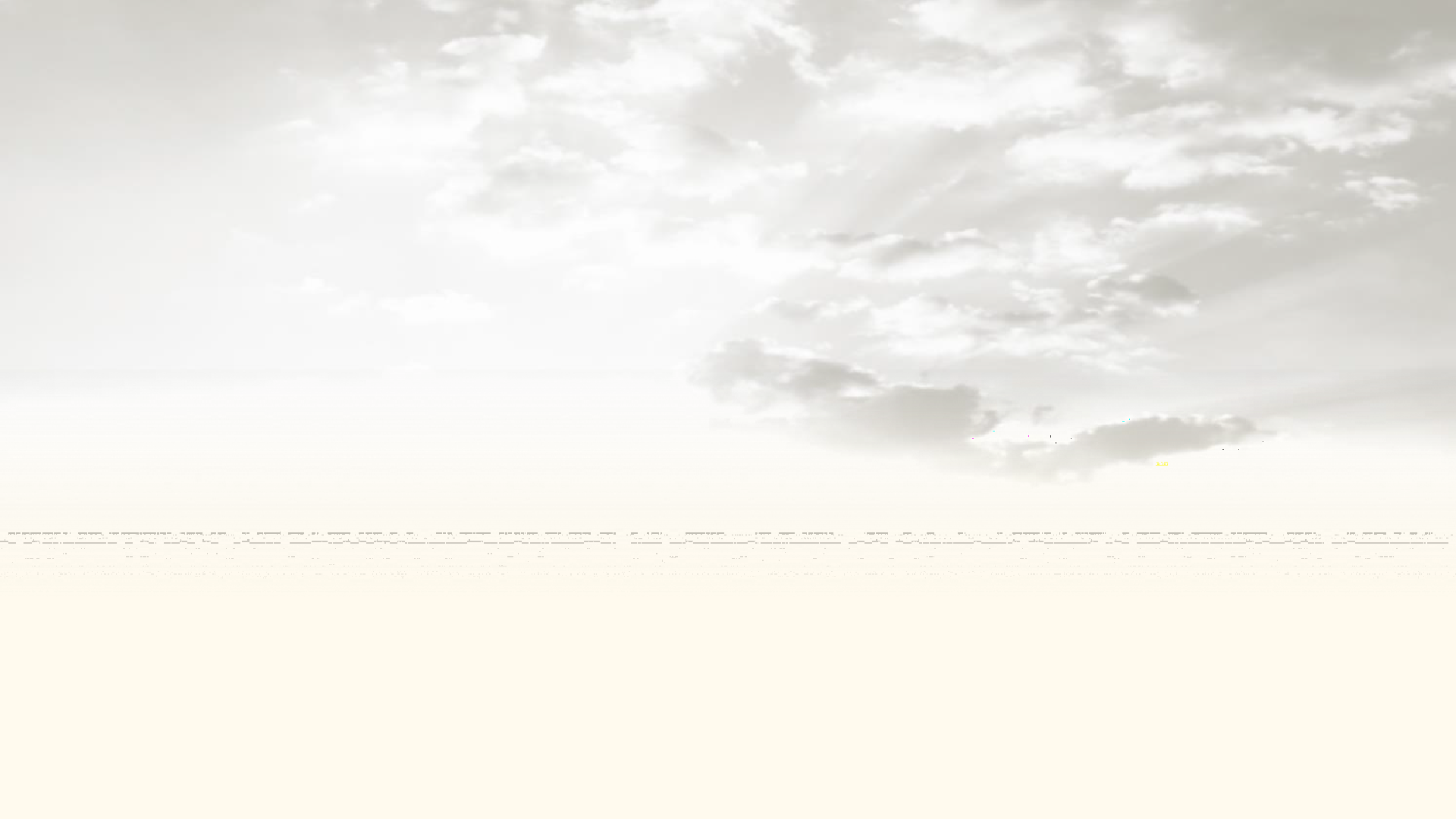 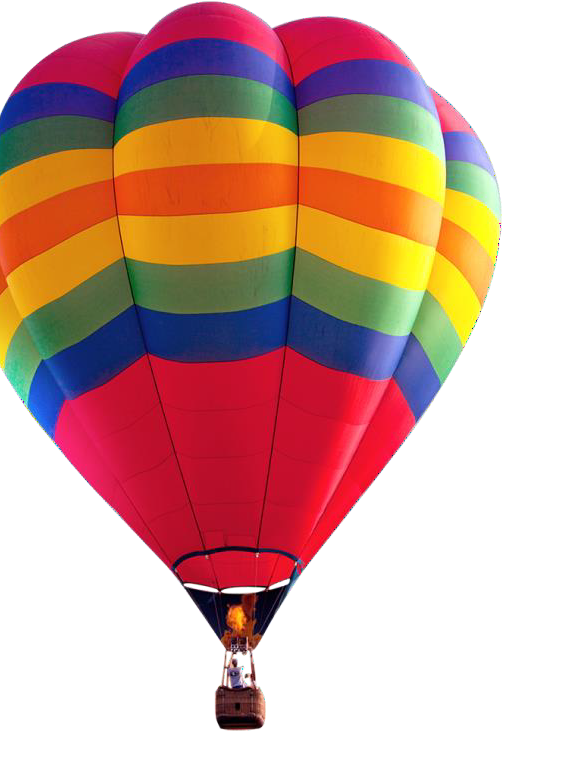 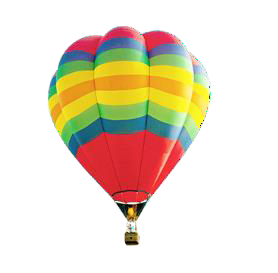 谢   谢！
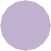